৫৬
৭  ×   ৮       =
গুণফল
গুণ্য × গুণক     =
এখানে গুণ্য ৭, গুণক ৮, গুণফল ৫৬
১৮
২  ×   ৯       =
গুণফল
গুণ্য × গুণক     =
এখানে গুণ্য ২, গুণক ৯, গুণফল ১৮
৩২  ×  ৬       =
১৯২
গুণফল
গুণ্য × গুণক     =
এখানে গুণ্য ৩২,গুণক 6,গুণফল ১৯২
এখানে গুণ্য, গুণক ও গুণফল কত ?
গুণ্য 
গুণক
এখানে গুণ্য ৪ গুণক ৭ 
গুণফল ২৮
৪  
×  ৭
২৮
গুণফল
গুণ্য 
গুণক
এখানে গুণ্য ৫ গুণক ৮ 
গুণফল ৪০
৫  
×  ৮
৪০
গুণফল
এখানে গুণ্য, গুণক ও গুণফল কত ?
এখানে গুণ্য ৫ গুণক ৮ গুণফল ৪০
৫  
×৮
৪০
যে সংখ্যাকে গুণ করা হয় তাই গুণ্য
যে সংখ্যা দ্বারা গুণ করা হয় তাই গুণক
গুণ করে যা পাওয়া যায় তাই গুণফল
গুণফল
গুণ্য × গুণক     =
গুণফল ÷গুণ্য   =
গুণক
গুণফল ÷গুণক  =
গুণ্য
গুণ্য × গুণক
গুণফল  =
গুণক    =
গুণফল ÷গুণ্য
গুণ্য      =
গুণফল ÷গুণক
গুণ্য ৫, গুণক ৩ হলে গুণফল কত?
সমাধানঃ আমরা জানি,
গুণ্য × গুণক
গুণফল  =
=    ৫  ×   ৩
=       ১৫
উত্তরঃ  গুণফল ১৫
গুণ্য ৫, গুণফল ২০ হলে গুণক কত?
সমাধানঃ আমরা জানি,
গুণফল ÷গুণ্য
গুণক  =
=   ২০  ÷  ৫
=       ৪
উত্তরঃ গুণক ৪
গুণফল 48,গুণক 6 হলে গুণ্য কত?
সমাধানঃ আমরা জানি,
গুণফল÷গুণক
গুণ্য  =
=   ৪৮  ÷ 6
=       ৮
উত্তরঃ গুণ্য ৮
গুণফল ও গুণক যথাক্রমে২8 ও ৭হলে গুণ্য কত?
সমাধানঃ আমরা জানি,
গুণফল÷গুণক
গুণ্য  =
=   ২৮  ÷ ৭
=       ৪
উত্তরঃ গুণ্য ৪
গুণফল কত হলে গুণ্য৬ ও গুণক৩ হবে?
সমাধানঃ আমরা জানি,
গুণ্য × গুণক
গুণফল  =
=    ৬  ×   ৩
=       ১৮
উত্তরঃ  গুণফল ১৮
গুণক কত হলে গুণ্য৯ ও গুণফল২৭ হবে?
সমাধানঃ আমরা জানি,
গুণফল ÷গুণ্য
গুণক  =
=   ২৭  ÷  ৯
=       ৩
উত্তরঃ গুণক ৩
গুণ্য কত হলে গুণফল4২ ও গুণক৭ হবে?
সমাধানঃ আমরা জানি,
গুণফল÷গুণক
গুণ্য  =
=   ৪২  ÷ ৭
=       ৬
উত্তরঃ গুণ্য ৬
৪ 00  
×  ৭ 00
ডানের শূন্যগুলো ডানেই বসবে
২৮
0000
৩ 00  
×  ৯ 00
ডানের শূন্যগুলো ডানেই বসবে
২৭
0000
৮ 00  
×  ৭ 00
ডানের শূন্যগুলো ডানেই বসবে
৫৬
0000
৮ 0  
×  ৭ 00
ডানের শূন্যগুলো ডানেই বসবে
৫৬
000
২ 0০০  
×  ৭ 00
ডানের শূন্যগুলো ডানেই বসবে
১৪
0০০00
১৫ ০০০   
× ৭
ডানের শূন্যগুলো ডানেই বসবে
১০৫
0০০
২৫ ০০০   
× ৪ ০০০
ডানের শূন্যগুলো ডানেই বসবে
১০০
0০০০০০
২৫ ০০   
×২৪ ০০
ডানের শূন্যগুলো ডানেই বসবে
১০০
৫০০
৬০০
0০০০
যতটা ৯ ততটা শূন্য
9
-
=
০
১
১
বিয়োগ ডানে-বামে ১-১
ডানের শূন্যগুলো ডানে ডানে
যতটা ৯ ততটা শূন্য
9৯
-
=
০০
১
১
বিয়োগ ডানে-বামে ১-১
ডানের শূন্যগুলো ডানে ডানে
যতটা ৯ ততটা শূন্য
9৯০
-
=
০
০০
০
১
১
বিয়োগ ডানে-বামে ১-১
ডানের শূন্যগুলো ডানে ডানে
যতটা ৯ ততটা শূন্য
9৯০০
-
=
০০
০০
০০
১
১
বিয়োগ ডানে-বামে ১-১
ডানের শূন্যগুলো ডানে ডানে
যতটা ৯ ততটা শূন্য
9৯০০
-
=
০০
০০
০০
১
১
বিয়োগ ডানে-বামে ১-১
ডানের শূন্যগুলো ডানে ডানে
সংখ্যাগুলো আলাদা করো
১১০০
+
=
০০
0
০০
১
১
যোগ যার ডানে যতটা অঙ্ক ততটা শূন্য দাও
সংখ্যাগুলো আলাদা করো
23০০
+
=
০০
0
০০
3
2
যোগ যার ডানে যতটা অঙ্ক ততটা শূন্য দাও
9
× 12
-
=
(
০
× 12
১
)
১
-
=
1
1০
× 12
× 12
-
12
120
=
108
=
99
× 32
-
=
(
০0
× 32
১
)
১
-
=
1
× 32
× 32
1০0
-
32
3200
=
=
3168
999
×  456
-
=
(
১
০00
× 456
১
)
-
=
1
× 456
×456
1০00
-
456
456000
=
=
455544
990
×  456
-
=
(
০
১
০0
× 456
১
০
)
-
=
10
× 456
×456
1০00
-
4560
456000
=
=
451440
9900
×  456
-
=
(
০0
১
০0
× 456
১
০0
)
-
=
100
× 456
×456
1০000
-
45600
4560000
=
=
4514400
1100
×  456
+
=
(
১
০0
০
× 456
১
০0
)
+
=
100
× 456
×456
1000
+
45600
456000
=
=
501600
2100
×  333
+
=
(
2
০0
০
× 333
১
০0
)
+
=
100
× 333
×333
2000
+
33300
666000
=
=
699300
1300
×  333
+
=
(
1
০0
০
× 333
3
০0
)
+
=
300
× 333
×333
1000
+
99900
333000
=
=
432900
5200
×  111
+
=
(
5
০0
০
× 111
2
০0
)
+
=
200
× 111
×111
5000
+
22200
555000
=
=
577200
5030
×  111
+
=
(
5
০0
০
× 111
3
0
)
+
=
30
× 111
×111
5000
+
3330
555000
=
=
558330
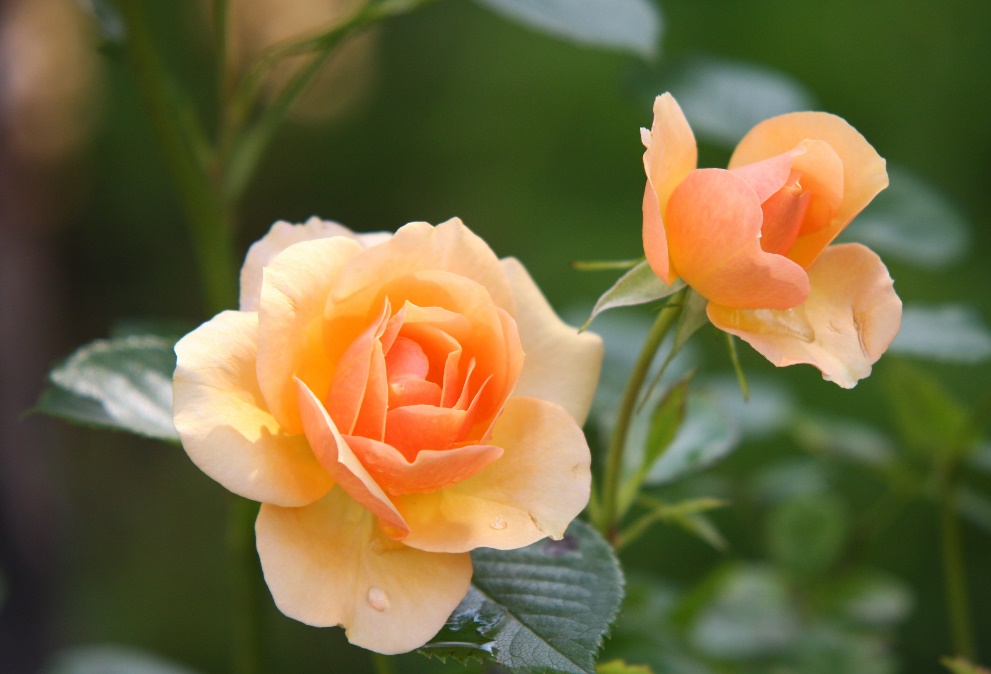 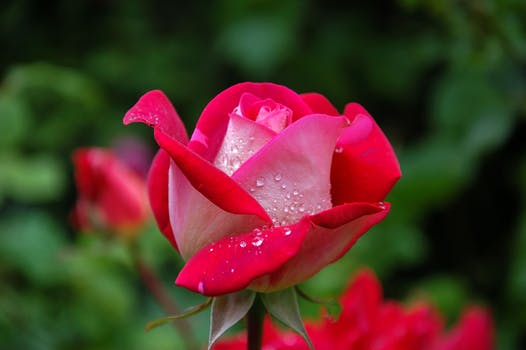 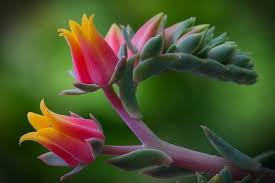 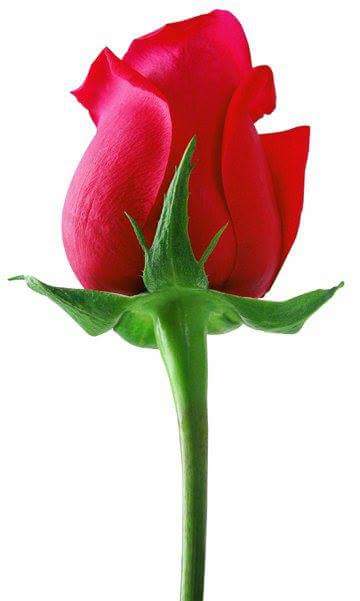 আসসালামু আলাইকুম...    সবাইকে স্বাগতম
৩২৪টি পরিবার ২৫০ টাকা করে জমা দিলে মোট কত টাকা হবে?
৬পৃষ্ঠা, ৫)
সমাধানঃ
১টি পরিবার জমা দেয় ২৫০ টাকা
৩২৪
×
২৫০
টাকা
⸫৩২৪টি     ’’      ’’    ’’
= ৮১০০০ টাকা
রাফ 
  ২৫০ 
×৩২৪
উত্তরঃ ৮১০০০ টাকা
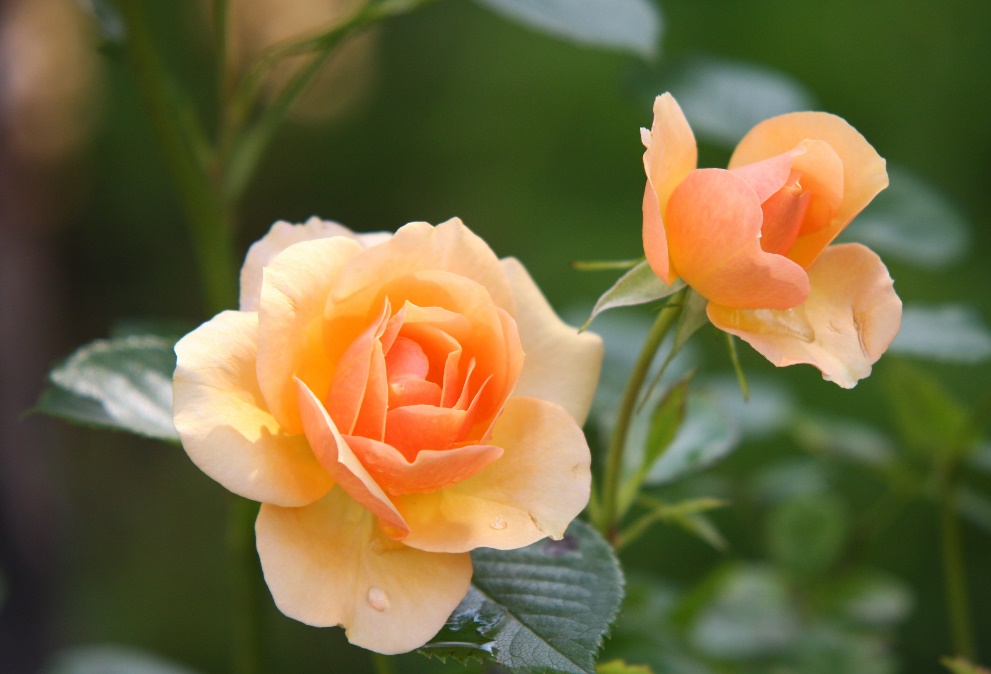 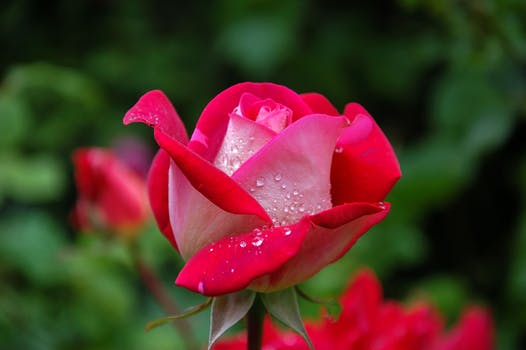 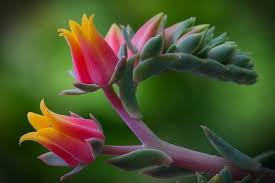 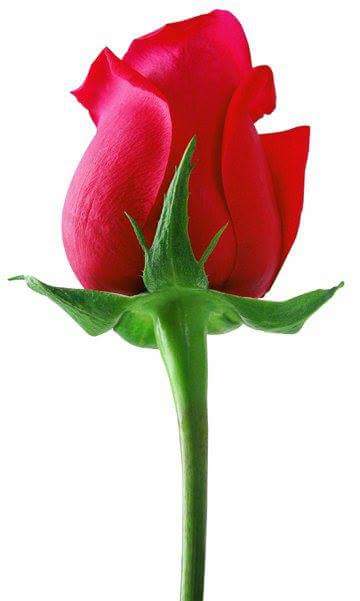 ধন্যবাদ সবাইকে,  আসসালামু আলাইকুম...